Exploiter des données de seconde main : enjeu réflexif autour des ruptures conventionnelles de CDI
Gwendal Roblin – Doctorant – GRESCO
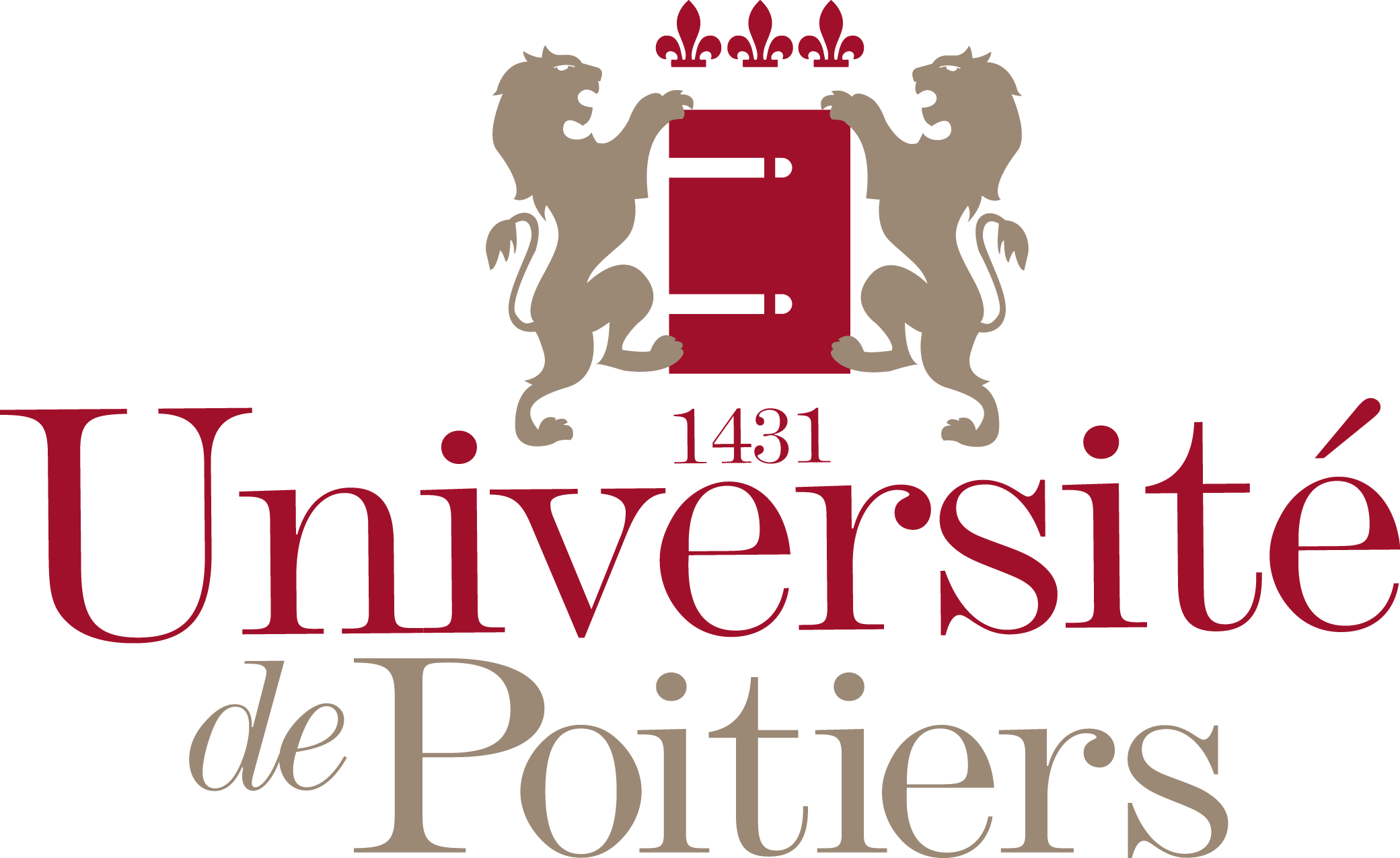 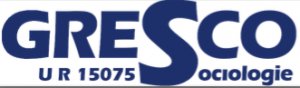 Semaine DATA SHS 2023 – Université de Poitiers
La base de données
Quels salariés ? (1)
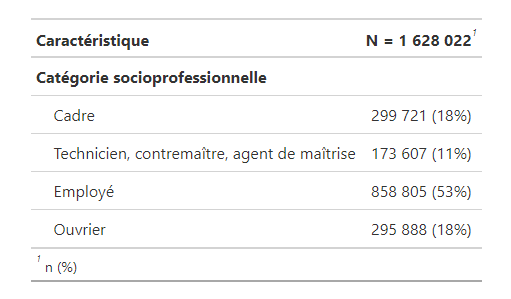 Source : formulaires Cerfa de demande d'homologation reçus et validés par l'administration entre 2016 et 2019 ; traitement Dares, DREETS Nouvelle-Aquitaine et Gwendal Roblin.
Champ : France métropolitaine, secteur privé
Quels salariés ? (2)
Source : formulaires Cerfa de demande d'homologation reçus et validés par l'administration entre 2016 et 2019 ; traitement Dares, DREETS Nouvelle-Aquitaine et Gwendal Roblin.
Champ : France métropolitaine, secteur privé
Quelles entreprises ? (1)
Source : formulaires Cerfa de demande d'homologation reçus et validés par l'administration entre 2016 et 2019 ; traitement Dares, DREETS Nouvelle-Aquitaine et Gwendal Roblin.
Champ : France métropolitaine, secteur privé
Source : DARES, MMO, 2022.
Champ : France métropolitaine, secteur privé.
Quelles entreprises ? (2)
Source : DARES, MMO, 2022.
Champ : France métropolitaine, secteur privé.
Comment ?
Source : formulaires Cerfa de demande d'homologation reçus et validés par l'administration entre 2016 et 2019 ; traitement Dares, DREETS Nouvelle-Aquitaine et Gwendal Roblin.
Champ : France métropolitaine, secteur privé
Pour quelles garanties ?
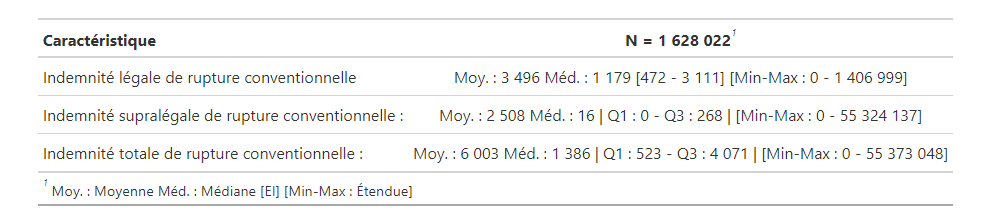 Source : formulaires Cerfa de demande d'homologation reçus et validés par l'administration entre 2016 et 2019 ; traitement Dares, DREETS Nouvelle-Aquitaine et Gwendal Roblin.
Champ : France métropolitaine, secteur privé
Pour quelles garanties ? (2)
Indemnité supralégale selon l’appartenance sociale
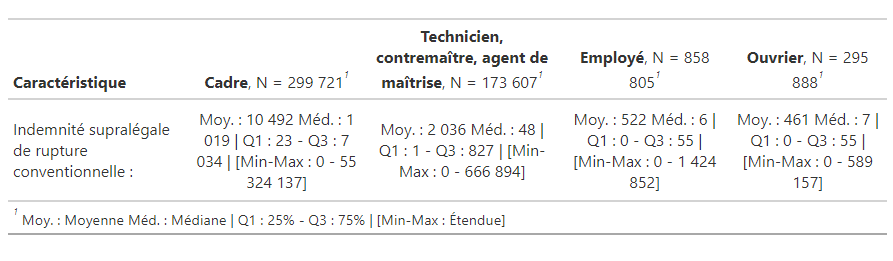 Pour quelles garanties ? (3)
Indemnité supralégale selon la catégorie professionnelle et le genre
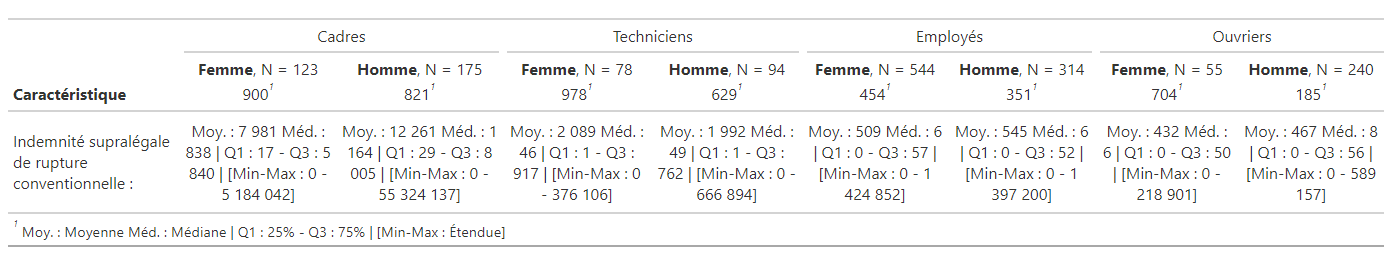